Phonics
SSC 						a
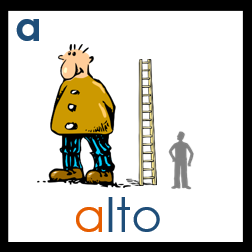 a
alto
una
(a /an)
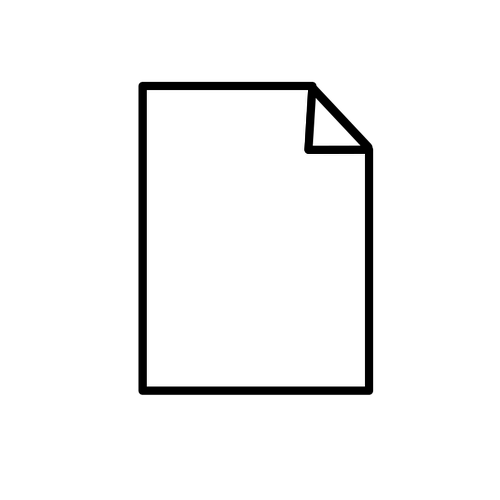 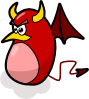 male
carta
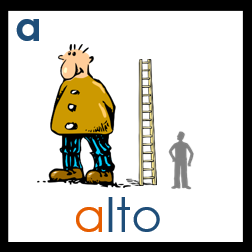 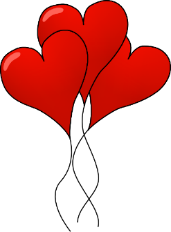 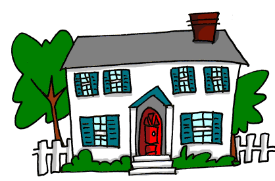 agosto
(August)
casa
amare
una
male
carta
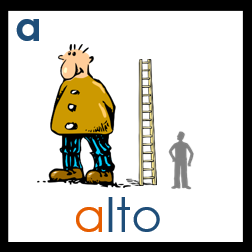 casa
amare
agosto